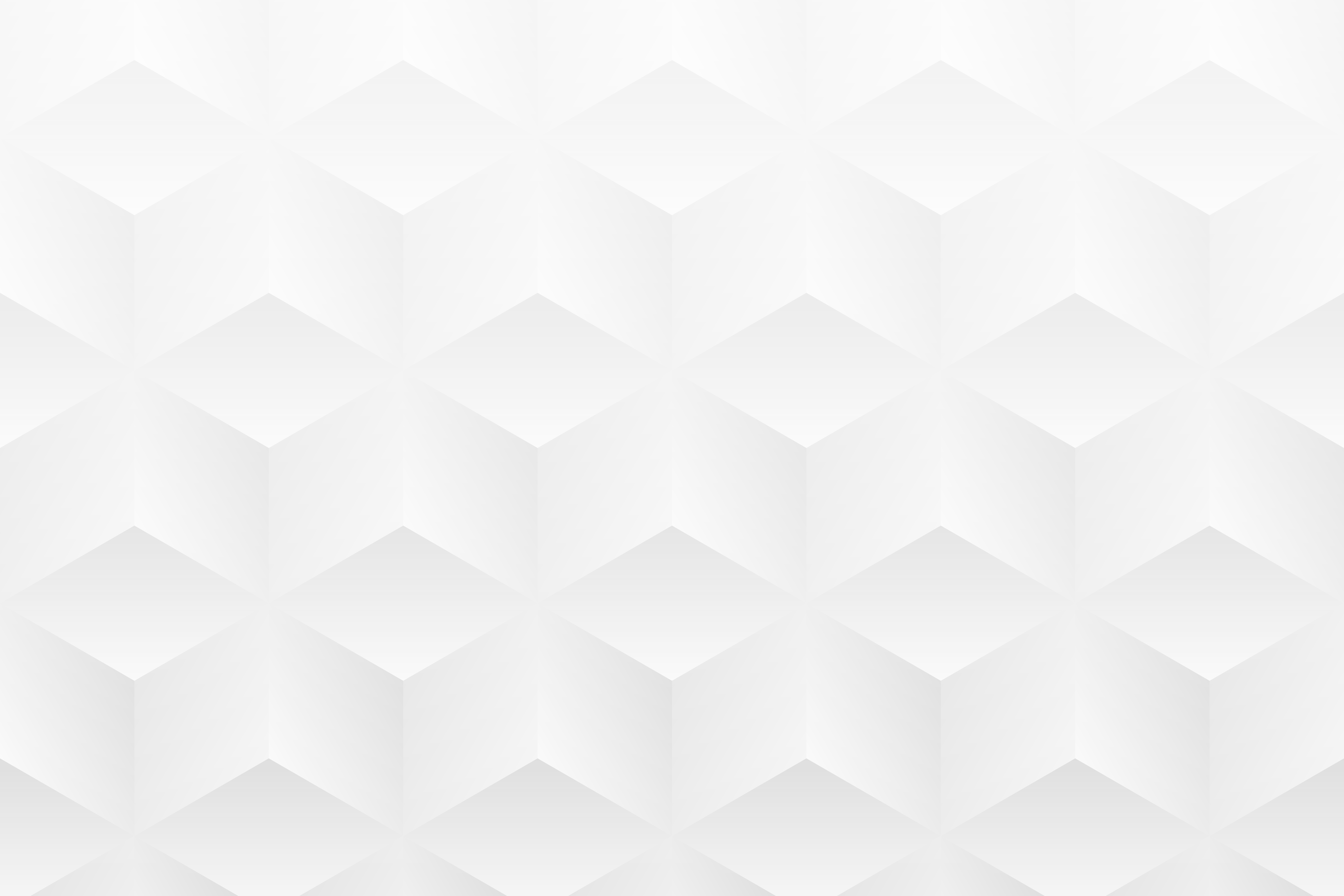 RACI MATRIX TABLE TEMPLATE
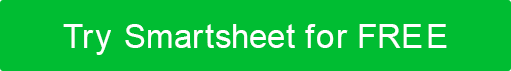 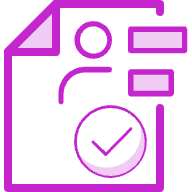 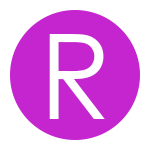 RACI
Matrix
Table
RESPONSIBLE
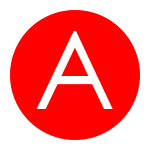 ACCOUNTABLE
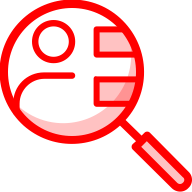 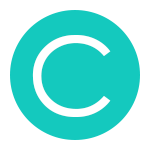 CONSULTED
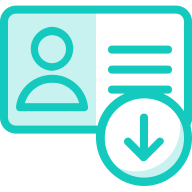 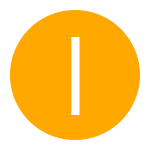 INFORMED
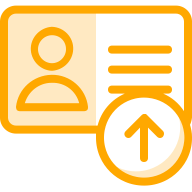 00/00/0000
PHASE 1: INITIATE
Project
Deliverable
or Activity
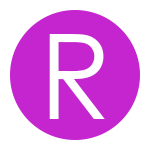 RESPONSIBLE
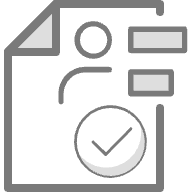 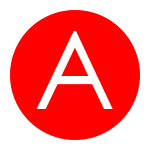 ACCOUNTABLE
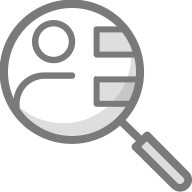 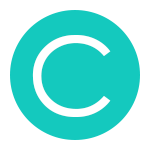 CONSULTED
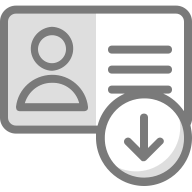 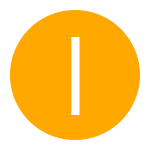 INFORMED
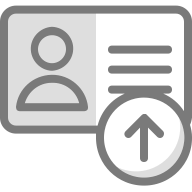 PHASE 2: PLAN
Project
Deliverable
or Activity
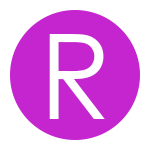 RESPONSIBLE
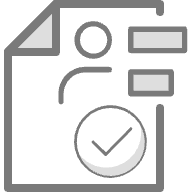 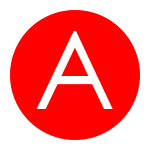 ACCOUNTABLE
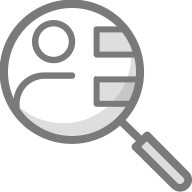 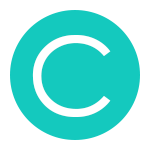 CONSULTED
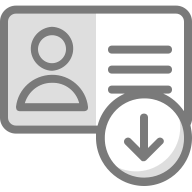 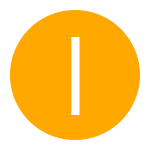 INFORMED
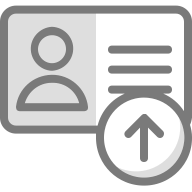 PHASE 3: EXECUTE
Project
Deliverable
or Activity
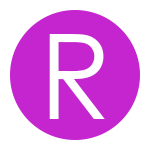 RESPONSIBLE
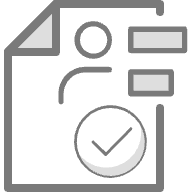 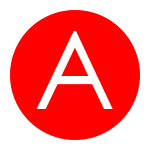 ACCOUNTABLE
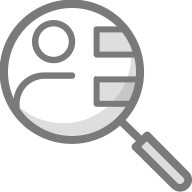 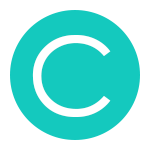 CONSULTED
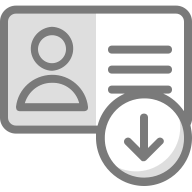 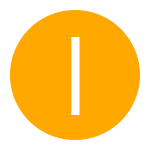 INFORMED
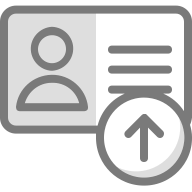 PHASE 4: CONTROL
Project
Deliverable
or Activity
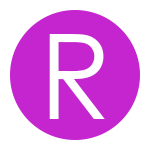 RESPONSIBLE
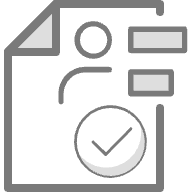 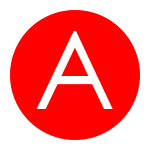 ACCOUNTABLE
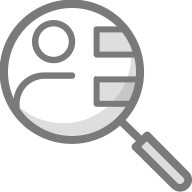 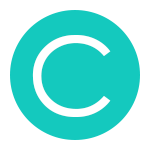 CONSULTED
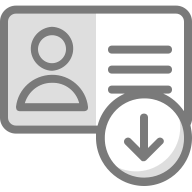 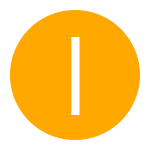 INFORMED
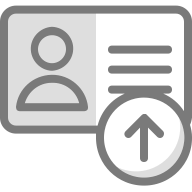 PHASE 5: CLOSE
Project
Deliverable
or Activity
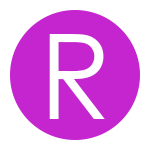 RESPONSIBLE
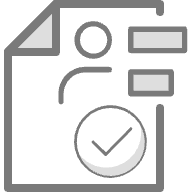 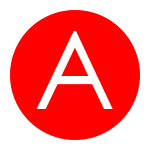 ACCOUNTABLE
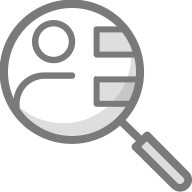 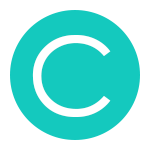 CONSULTED
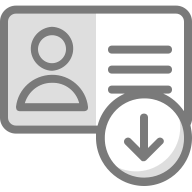 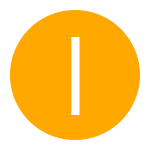 INFORMED
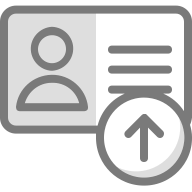 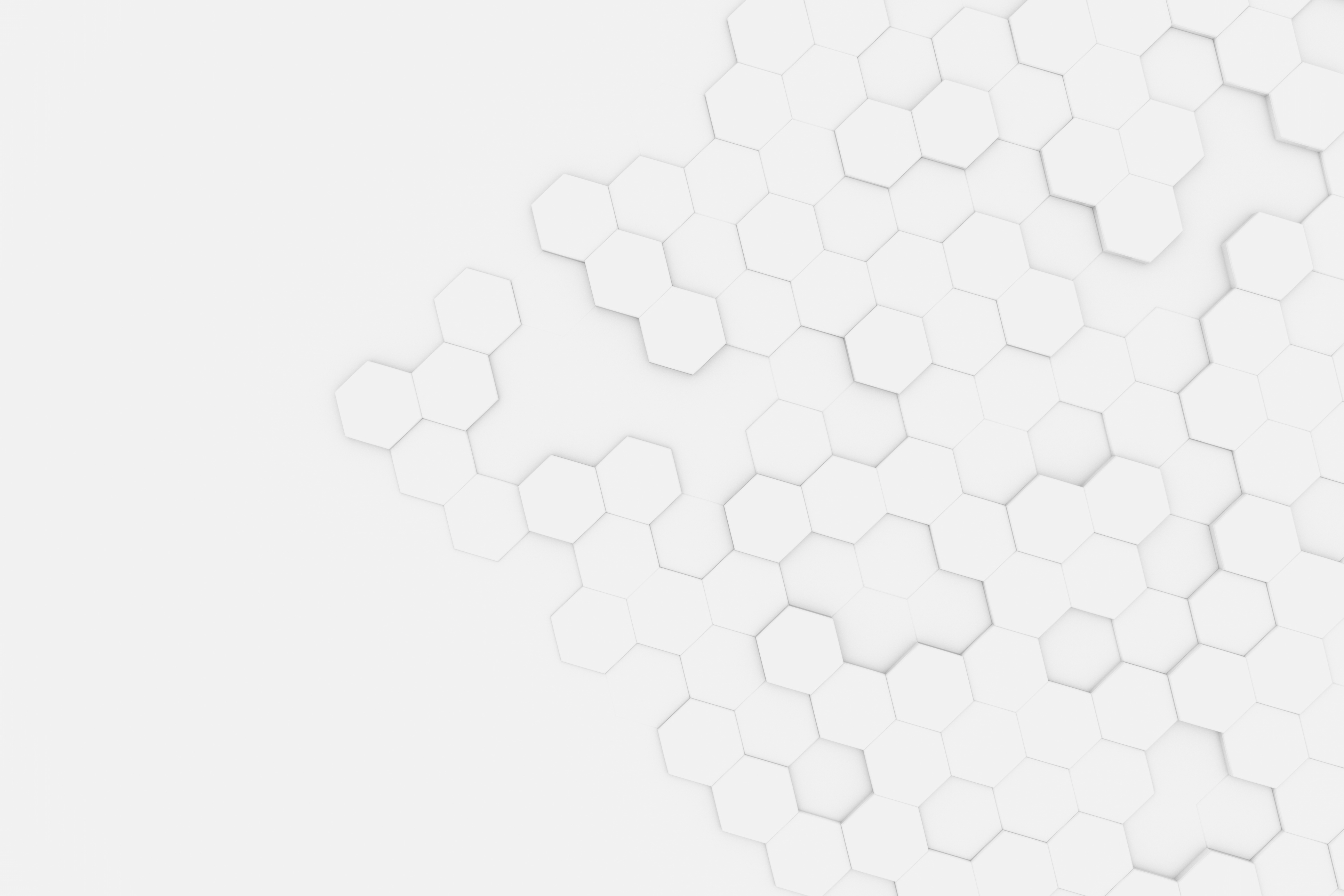 NOTES
summary information / comments
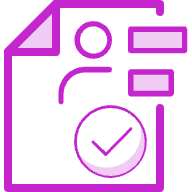 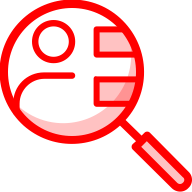 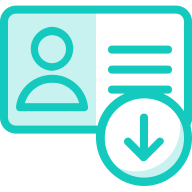 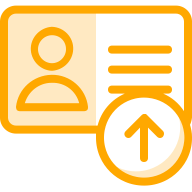